Твоя  одежда
Учитель  начальных  классов
ГБОУ  города  Москвы   Школа  № 2070
Шукшина И.Ю.
Чем  похожи  фотографии?Чем  они  отличаются?
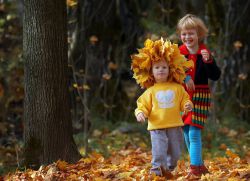 ПРАВИЛо
1.Выбирай  одежду  по  сезону.
Чем  будут  заниматься  дети?
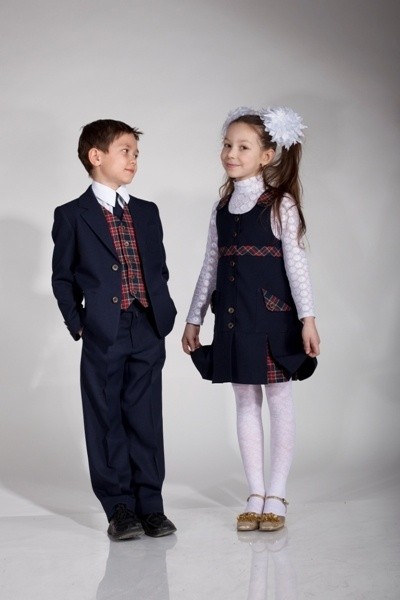 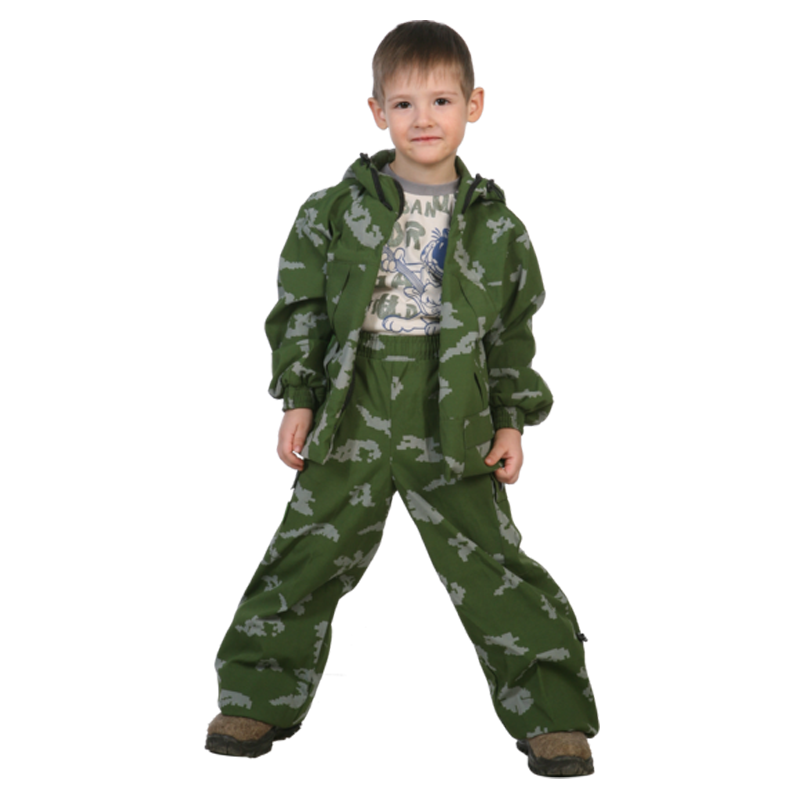 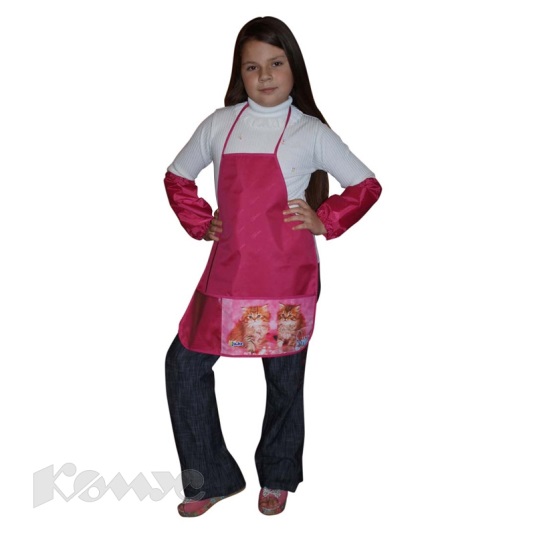 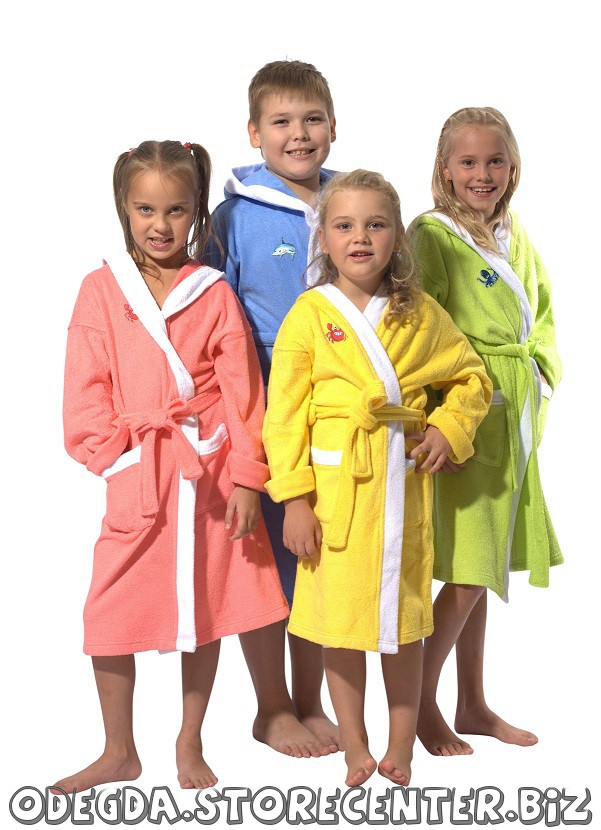 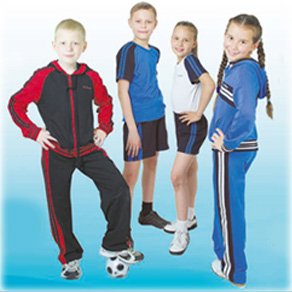 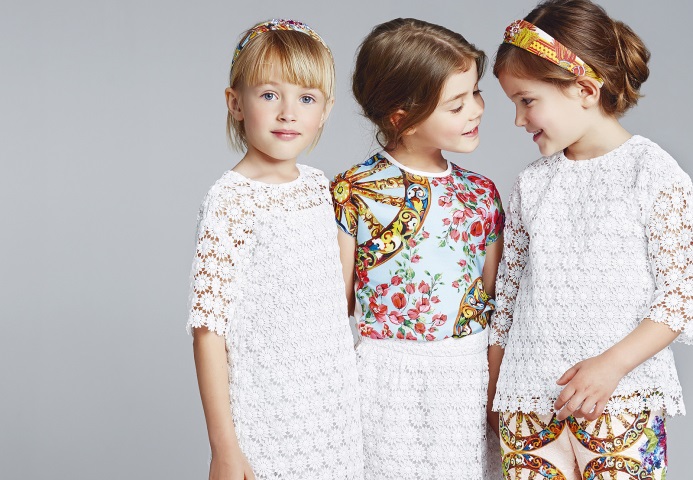 ПРАВИЛо
2.Выбирай  одежду  по  назначению.
С  кем  бы  ты  хотел  познакомиться ?
ПРАВИЛо
3.Будь  аккуратным.
Специальная  одежда
Кому  принадлежит  эта  одежда?
Артист  цирка
водолаз
Кому  принадлежит  эта  одежда?
военный
врач
Кому  принадлежит  эта  одежда?
космонавт
лётчик
Кому  принадлежит  эта  одежда?
повар
пожарный
Кому  принадлежит  эта  одежда?
продавец
разведчик
Кому  принадлежит  эта  одежда?
полицейский
строитель
Обувь
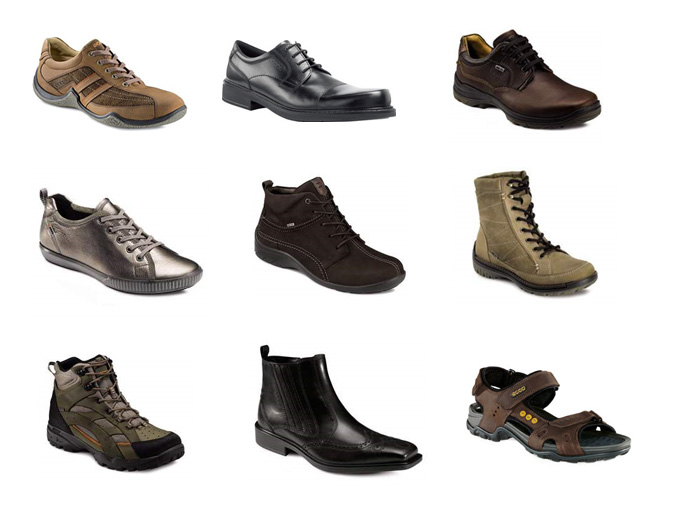 Для  чего  эта  обувь ?
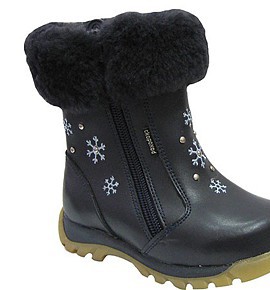 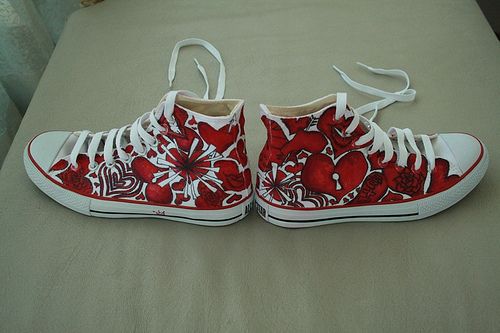 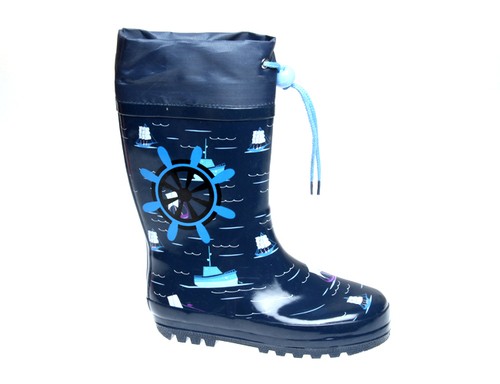 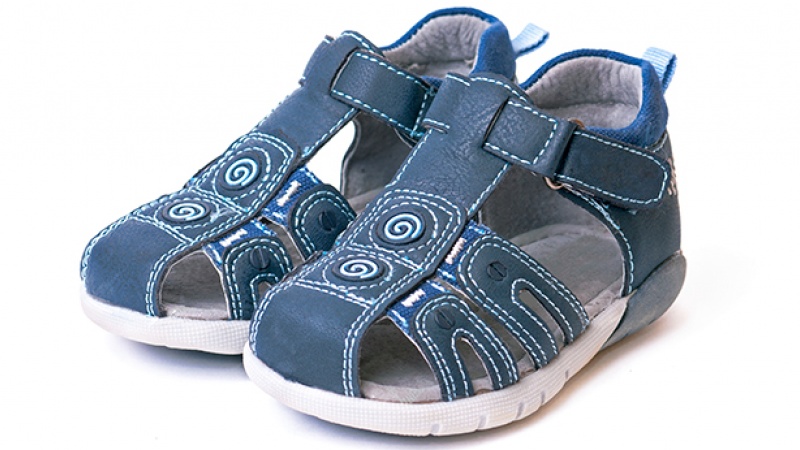 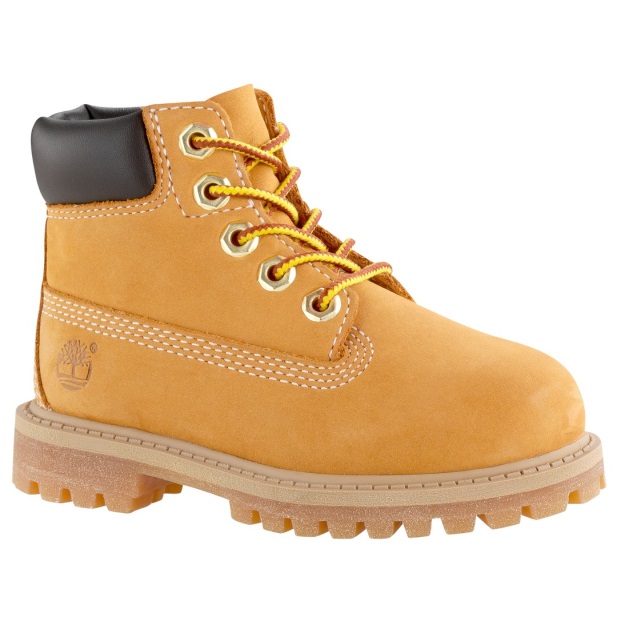 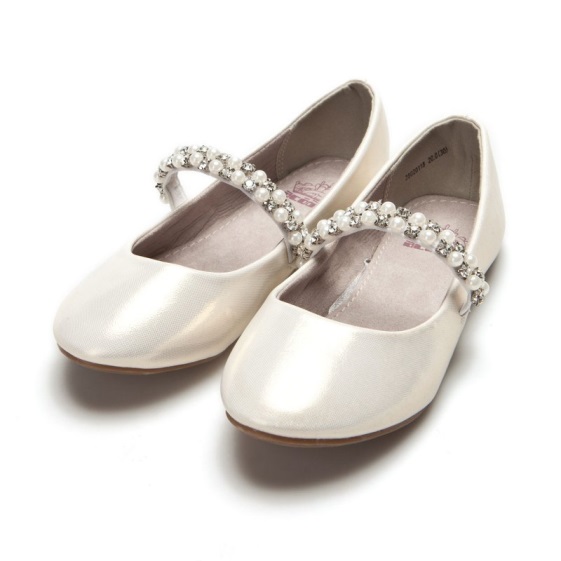 ПРАВИЛо
4.Выбирай  обувь  правильно.
Я
УЗНАЛ ……
УДИВИЛСЯ …
НАУЧИЛСЯ …
ЗАПОМНИЛ …
Спасибо  за  внимание !